O`rganilayotgan til frazeologizmlarining lingvomadaniy tahlili
Reja
1. Frazeologiya haqida umumiy ma’lumot.
2. Frazeologik birliklarining  ta’rifi va xususiyatlari
4. Frazeologik birlik markazida turgan so`z turkumlari.
5. Frazeologik birliklarning  shakl va ma’no munosabatiga
ko`ra tasnifi.
6. Frazeologiya iboralarning ma’no ko`chishi bo`yicha tasnifi.
7. Tasviriy ifoda haqida ma’lumot.
8. Frazeologizmlarni tarjimada berish usullari
Frazeologiya haqida qisqacha
• Frazeologiya – tilshunoslikning bo`limlaridan biri
hisoblanadi. Frazeologiya – lotin tilidan olingan bo`lib, 
prasis – ifoda, logos – ta’limot deganidir .
• Tilda ikki yoki undan ortiq so`zdan tarkib topib, ko`chma 
ma’no ifodalaydigan, ma’nosi bir so`zga teng keladigan 
turg`un birikmalar ibora (frazeologik birlik) deyiladi.
• Ma’no yaxlitligiga ega bo`lgan va nutqiy jarayonga qadar
ikki va undan ortiq so`zlarning barqaror munosabatidan
tashkil topgan, nutqqa tayyor holda olib kiriluvchi ko`chma
ma’nodagi barqaror birikmalarga frazeologizmlar deyiladi
• Tilning iboralarni o`rganadigan bo`limi frazeologiya, 
iboralar yig`indisi esa frazeologizm deb yuritiladi.
• Masalan, tilini tiymoq, tarvuzi qo`ltig`idan tushmoq, 
o`takasi yorilmoq va hokazolar . . .
Frazeologizm – turg‘un birikmalarning obrazli, ko‘chma ma’noga ega turi bo‘lib, til egasining dunyoni, hodisalarni o‘ziga xos ko‘rishini namoyon etadi.  Frazeologizmlar har doim xalq dunyoqarashi, jamiyat tuzilishi va o‘z davrining mafkurasini bilvosita aks ettiradi.
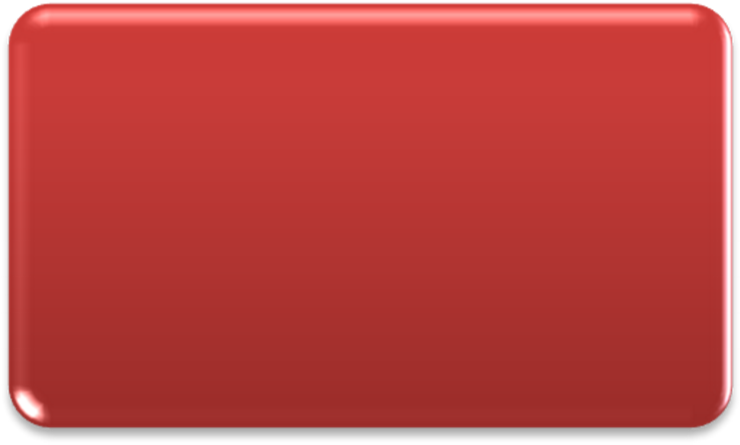 Frazeologiya birliklarining tasnifi
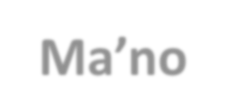 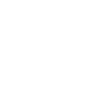 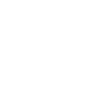 Ma’no
darajasiga
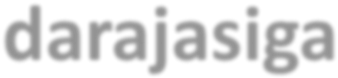 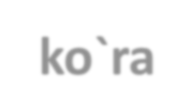 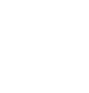 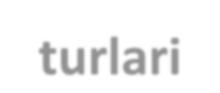 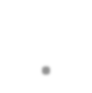 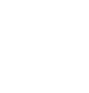 ko`ra
turlari
.
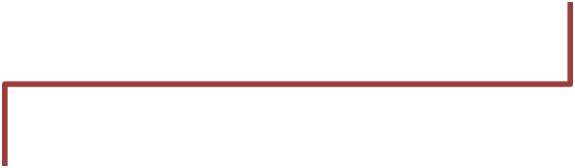 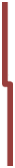 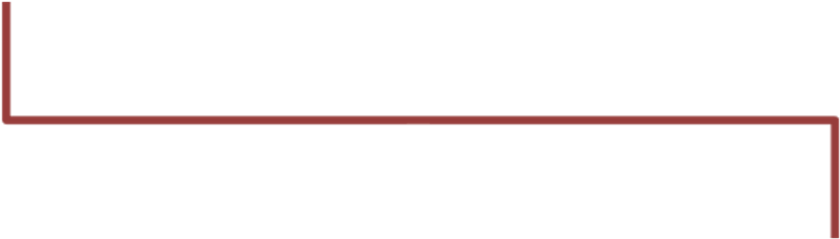 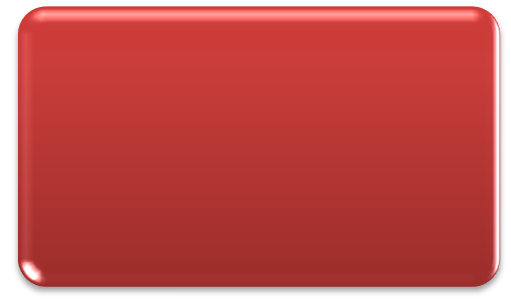 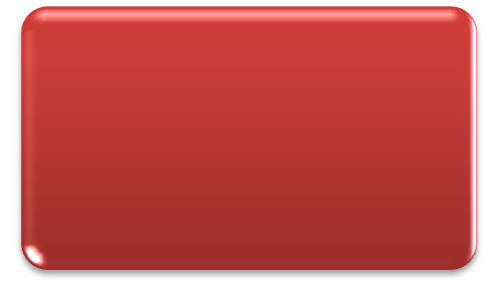 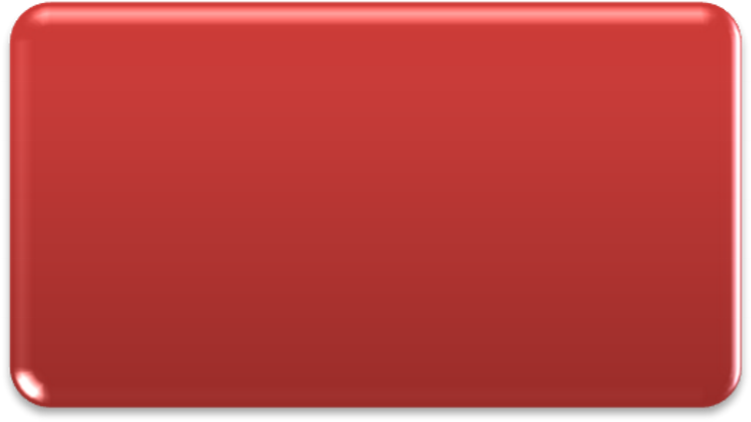 Frazeologik
Frazeologik
birikma
Frazeologik
qo`shilma
chatishma
pixini
tepa
sochi
tikka
qo`l
qo`ymoq
-
imzo
yorgan
-
ayyor
bo`ldi
-
qo`rqib
ketti
chekmoq
Frazeologik birlik markazida turgan 
so`z turkumlari
Frazeologik birikmalar markazida turgan so`z turkumlari 
otli frazeologik birikmalar: og‘zi qulog‘ida 
fe’lli frazeologik birikmalar: aqlini yegan
Frazeologik birliklarning shakl va ma`no turga ko`ra tasnifi
Omonimlik- shakli bir xil ma’nosi har xil iboralar.      M: boshga ko`tarmoq- e’zozlamoq; boshga ko`tarmoq- shovqin solmoq 
Sinonimlik- bir-biriga ma’nosi yaqin ma’nodosh iboralar. M: dunyoga kelmoq- tavallud topmoq 
Antonimlik- qarama-qarshi ma’noli iboralar zid ma’noli iboralar. M: dunyoga kelmoq- dunyodan ketmoq
Frazeologik iboralarning ma`no ko`chish bo`yicha tasnifi
Frazeologizm tartibidagi ayrim so’zning ko’chma ma‘noda, boshqalarining o’z ma‘nosida qo’llanilishi natijasida ham vujudga kelishi mumkin. Masalan, aqlini yemoq, ko’zini bo’yamoq, ko’zi-ko’ziga tushdi, og’zi qulog’ida frazeologizmlarida aql, ko’z, og’iz so’zlari o’z ma‘nosida yemoq, bo’yamoq, tushmoq, qulog’ida so’zlari ko’chma ma‘nodadir.
Tasviriy ifoda haqida ma`lumot
Frazeologizmlarni tarjimada berish usullari
	
Asliyat va tarjima matnlarini qiyosiy o‘rganish natijasida  frazeologizmlarni quyidagi yo‘llar vositasida tarjima qilinganligini ko‘rish mumkin: